Bonjour
vendredi, le vingt-trois février
Travail de cloche
Translate into French: Mathilde goes down to the basement. Jacques carries two kilos of potatoes down to the basement.
vendredi, le vingt-trois février
Vendredi, vendredi
Rah, rah, rah!
Vendredi, vendredi
On y va!
vendredi, le vingt-trois février

un moment de culture francophone
Avertissement!
Cesar Ritz was a Swiss francophone hotelier whose insistence on quality and service have made his name synonymous with luxury and elegance.
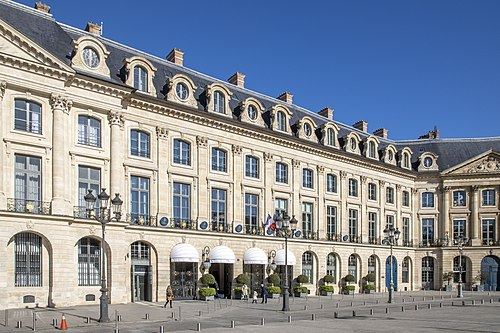 AVERTISSEMENT!
Examen
Unité 6
Friday, March 1
I wait for Madeleine who sings.

We gave them this computer.

Tuesday, I drove a blue car when I took Justin to Denver.

Yesterday, Marie put the cookies on the table.

Louis and Bertrand took three cakes to the party.
La Maghreb
pp. 258 - 259
Devoirs
Billet de sortie
Write, in French, a sentence which tells something you learned today.